Lorem ipsum
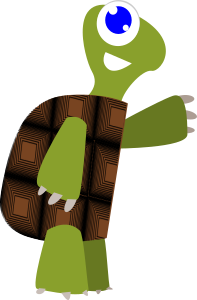 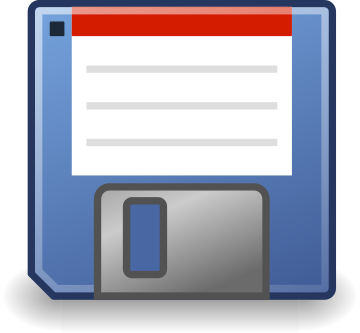 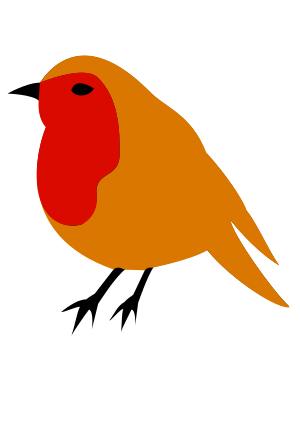 Foobar foobar